Артикуляционная гимнастикамастер-класс для родителей
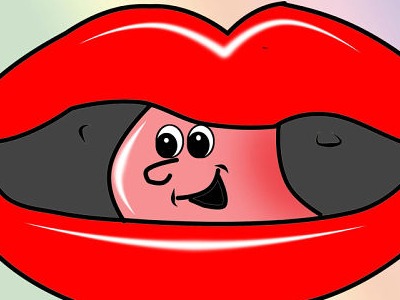 Составила: учитель-логопед МБДОУ№47 Лычкина Н.В.
Артикуляционная гимнастика нужна для:
Для преодоления речевых нарушений;
Тренировки мышц щёк, губ, языка
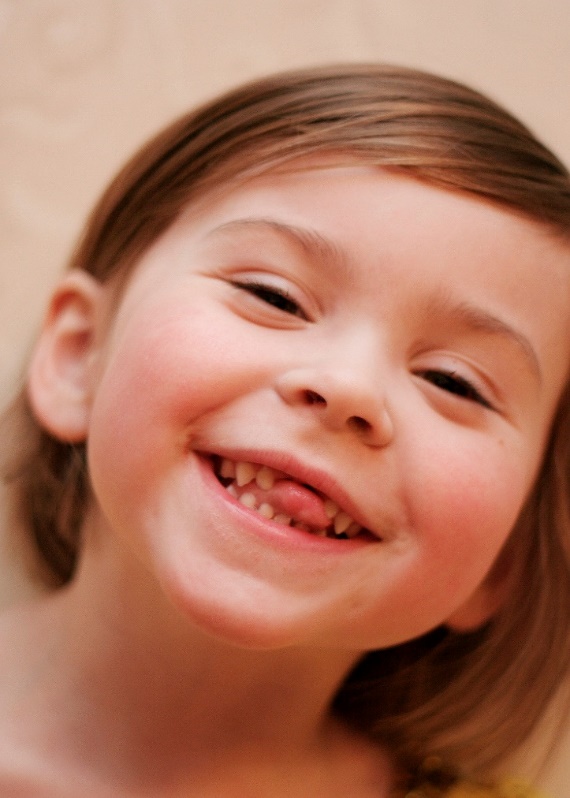 Проведение артикуляционной гимнастики дома:
Ежедневно по 5 – 7 минут;
Выполнение перед зеркалом;
В игровой форме;
Изучение упражнений в медленном темпе.
Артикуляционные  упражнения
статистические
динамические
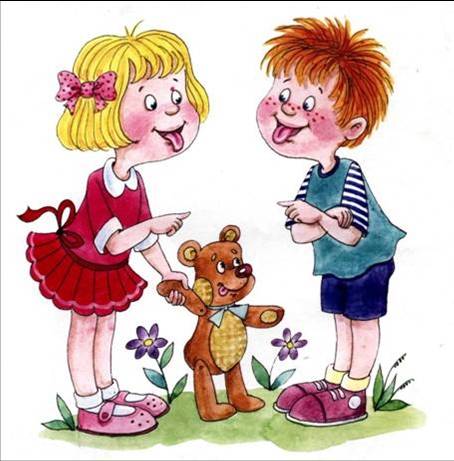 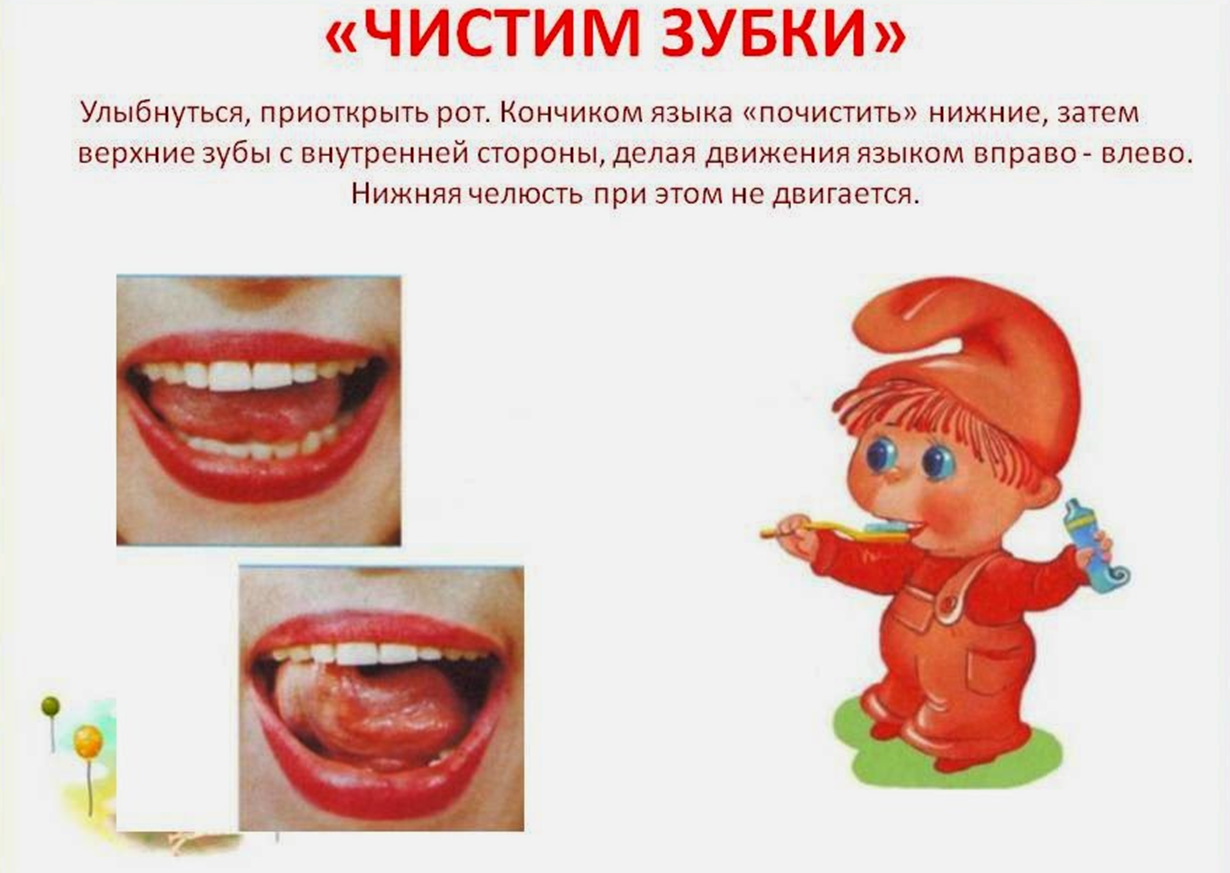 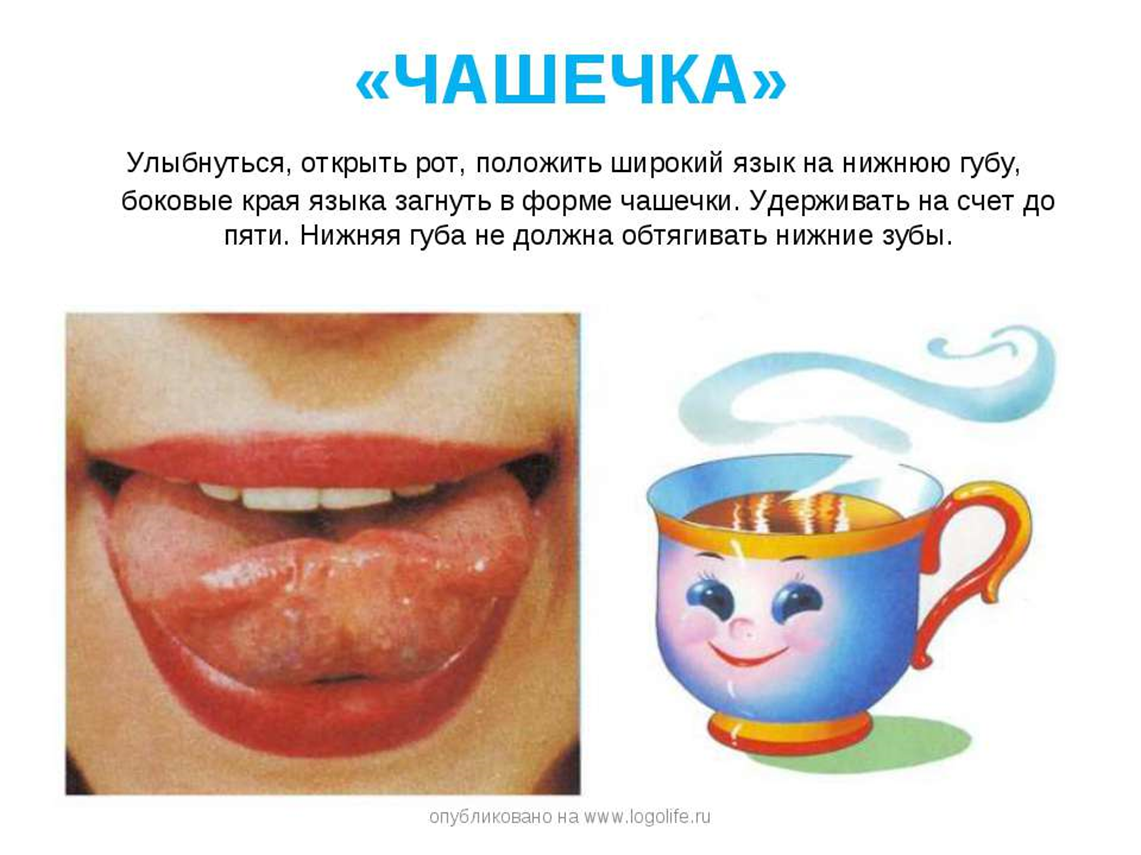 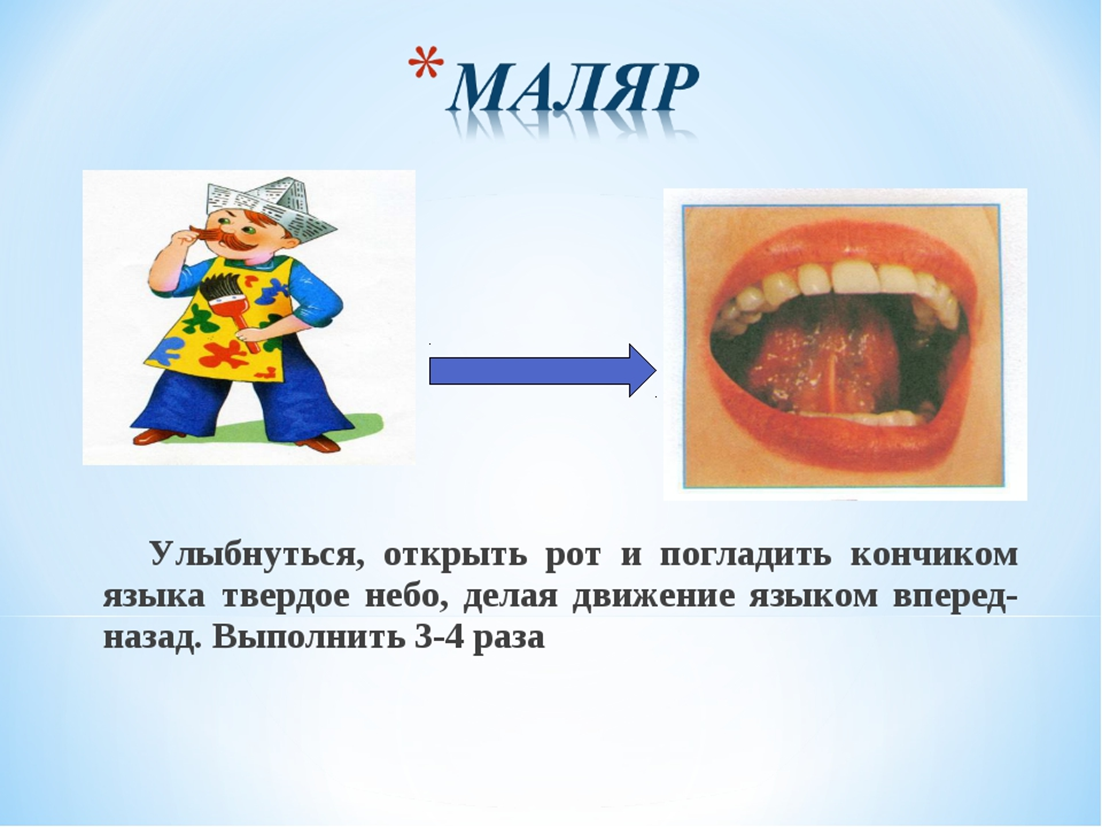 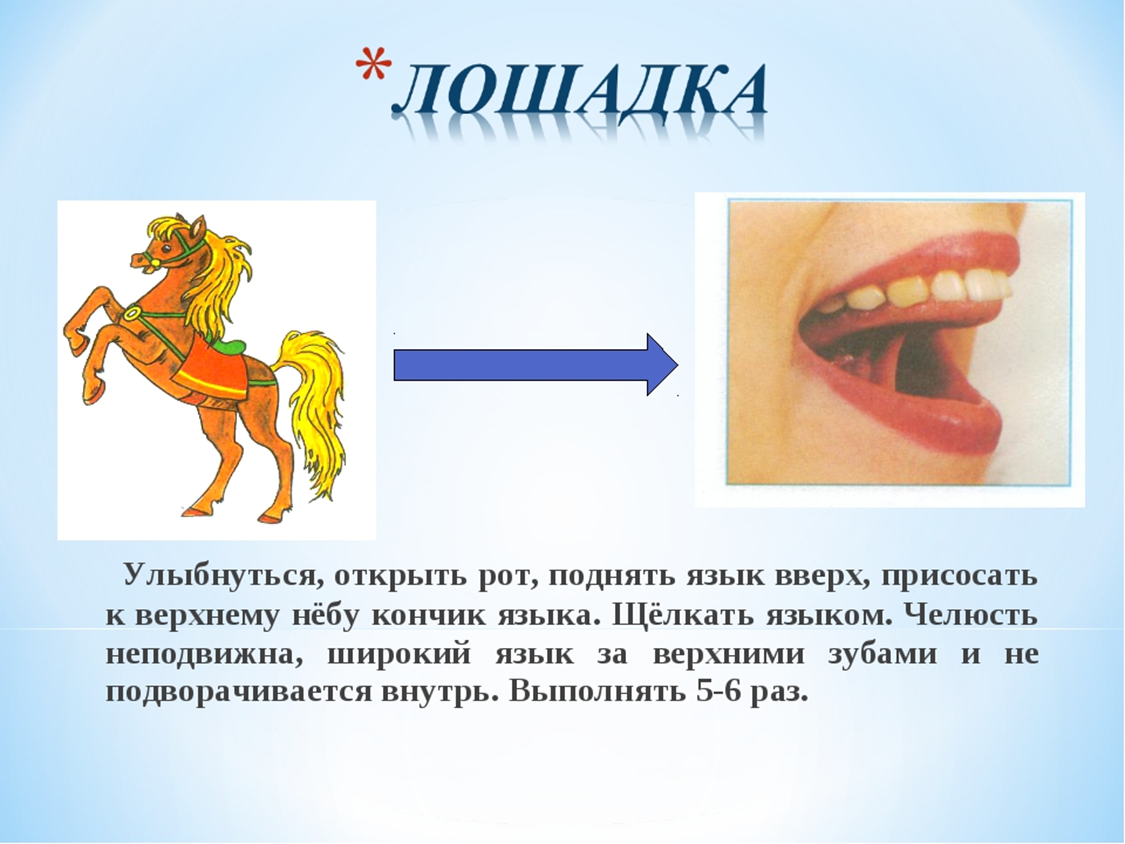 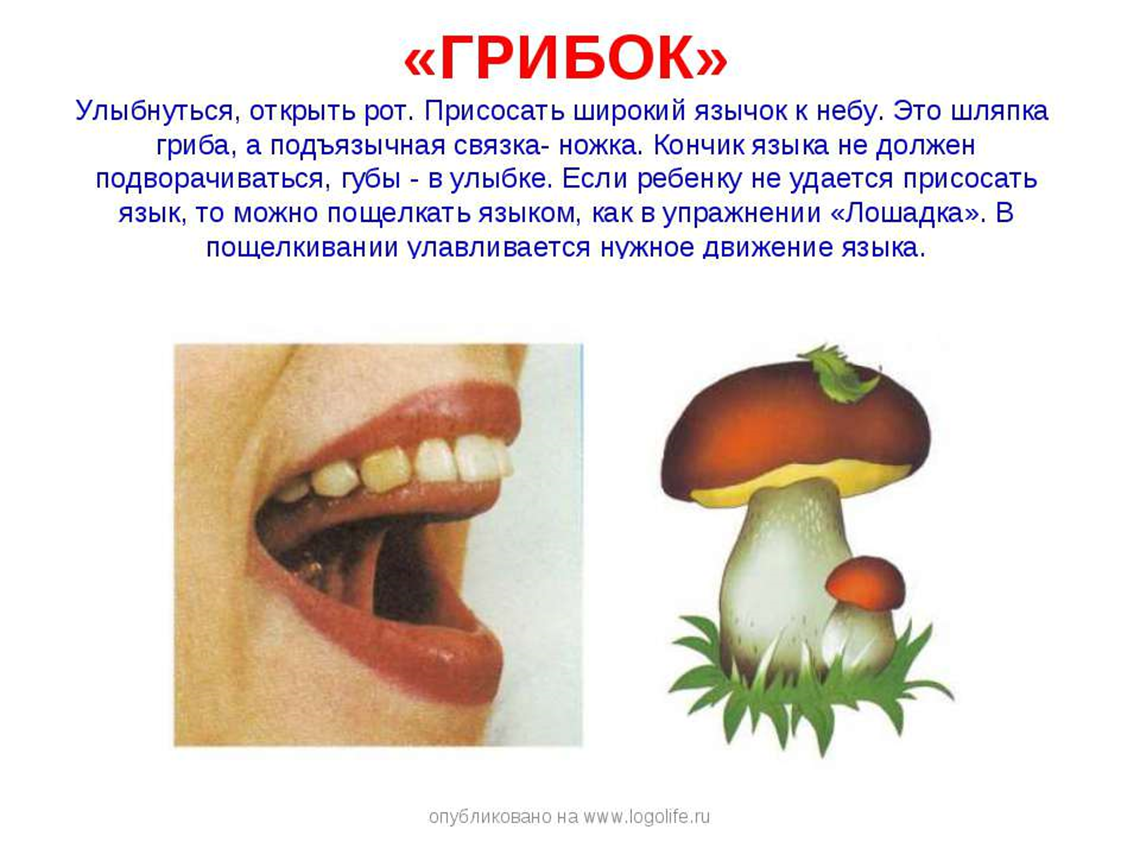 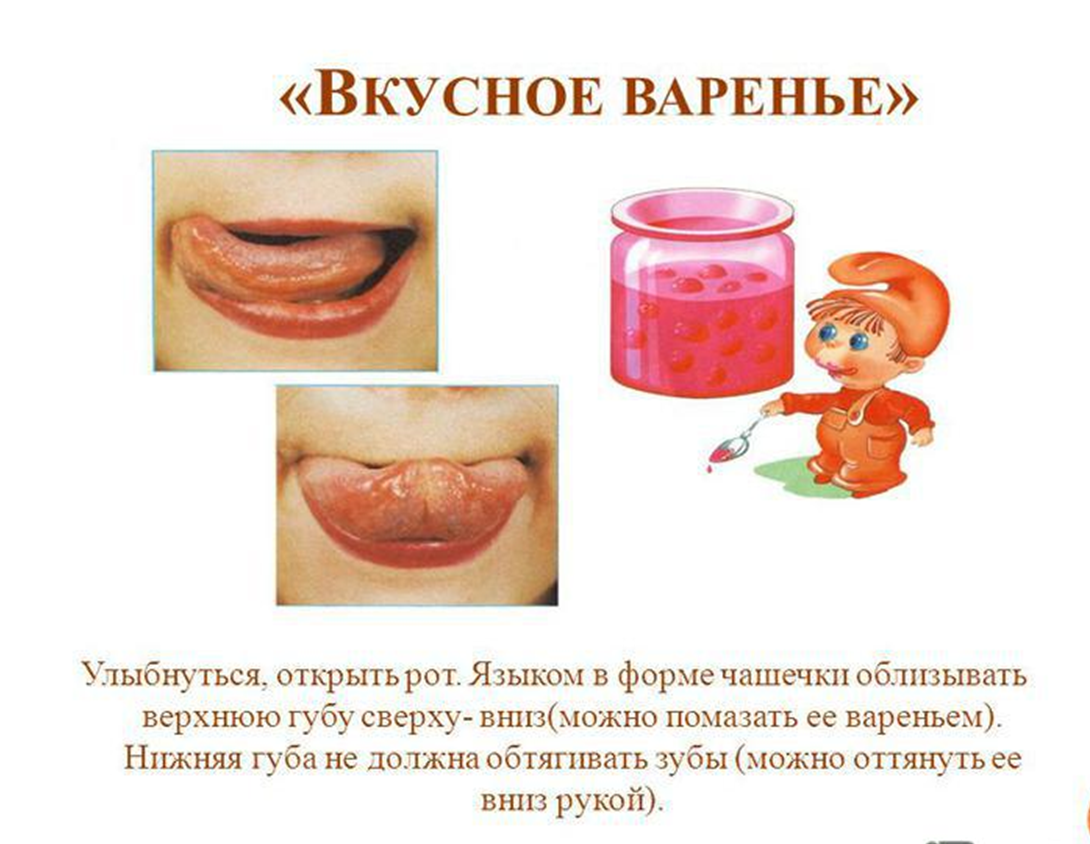 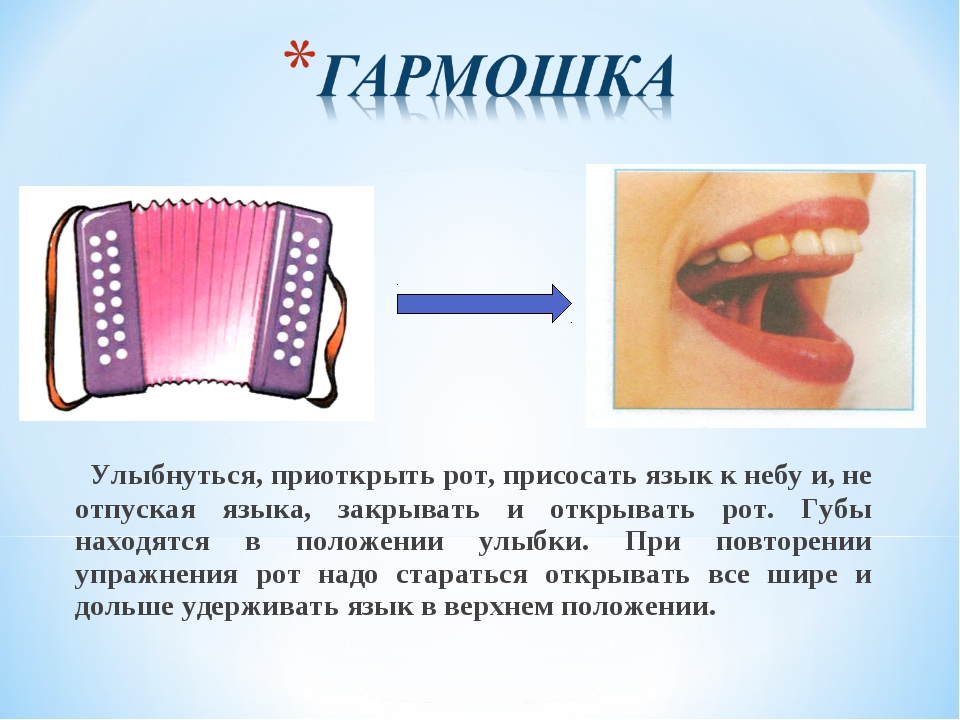 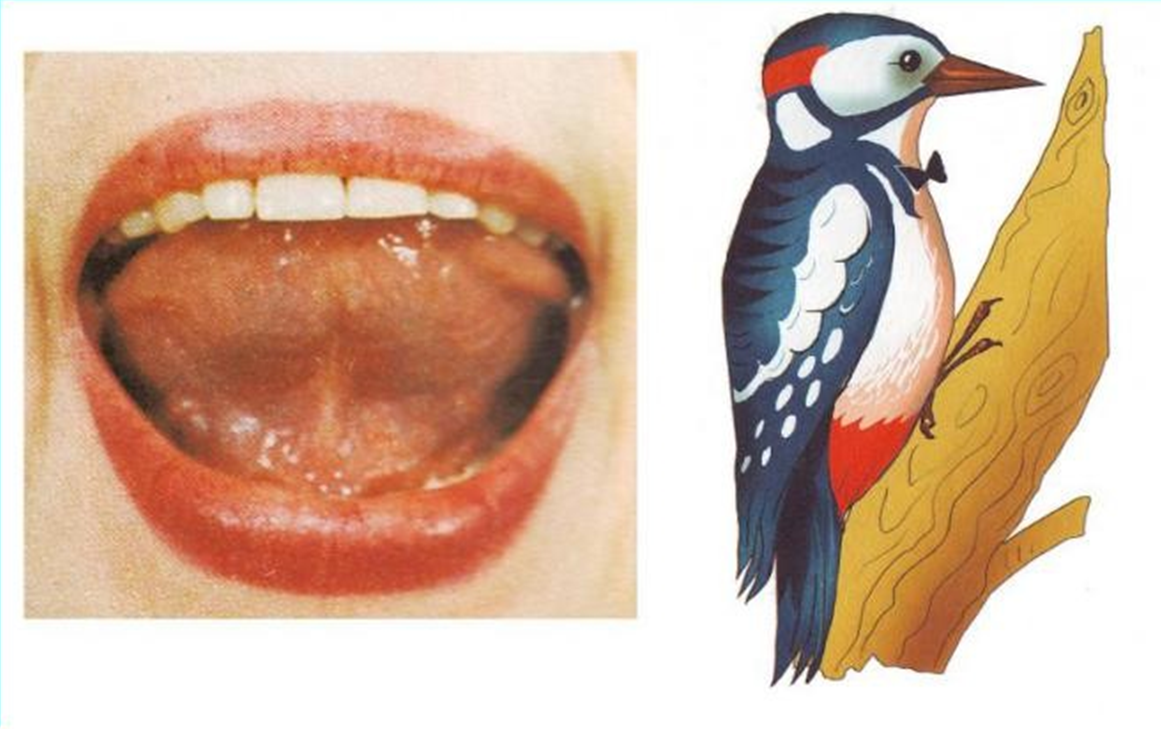 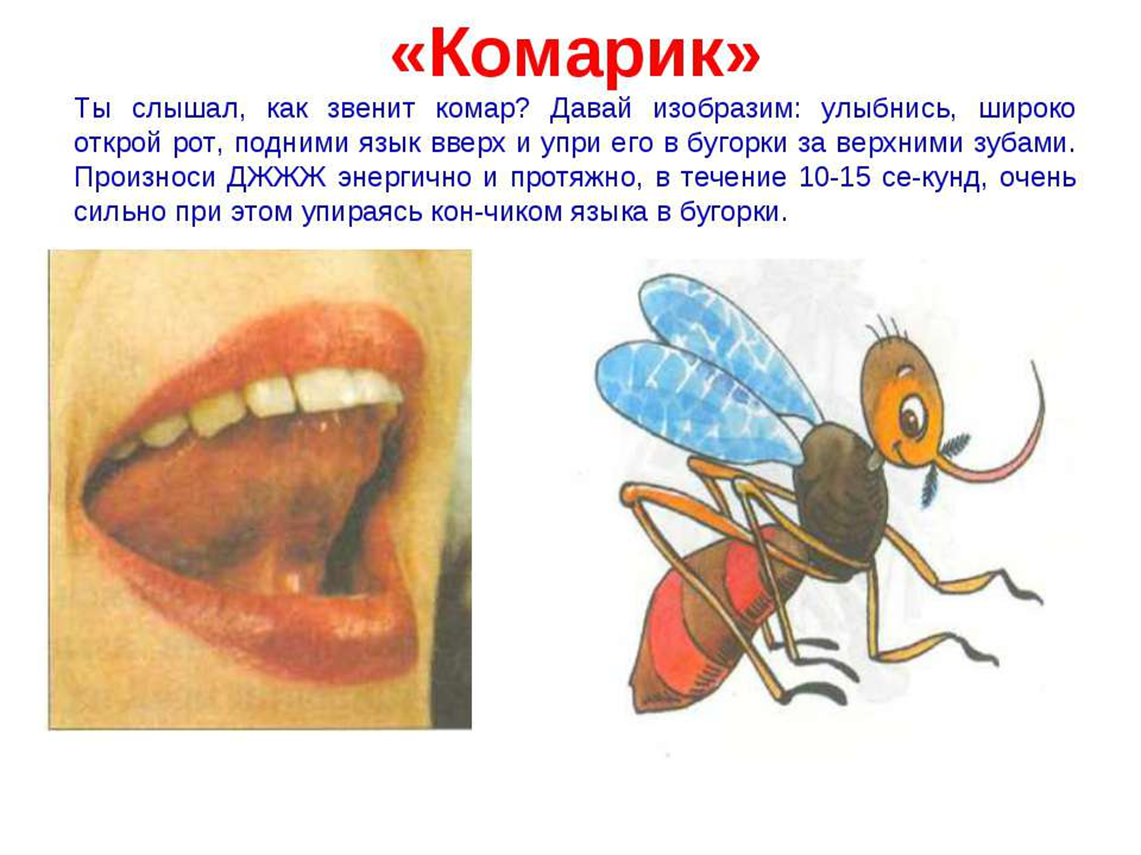 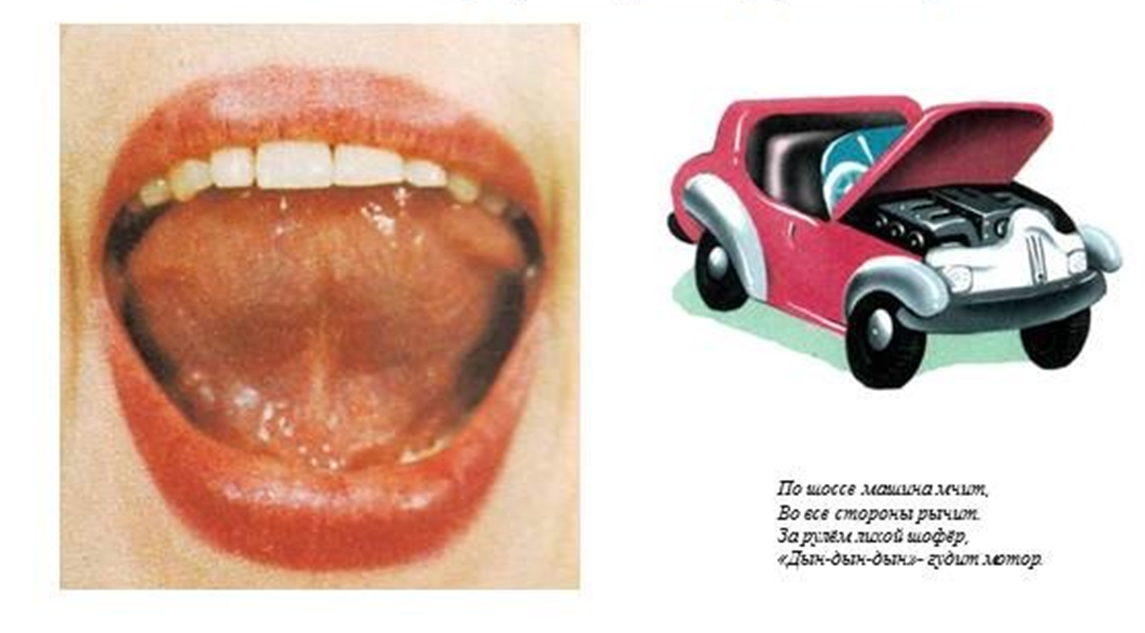 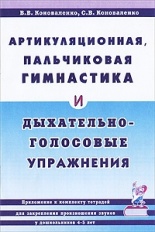 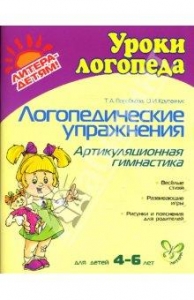 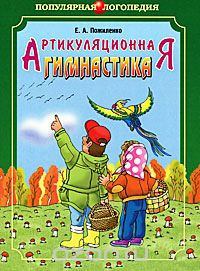 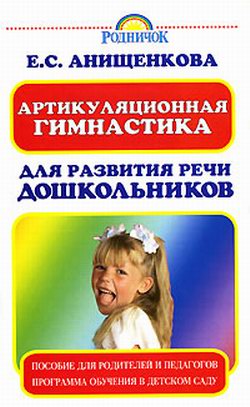 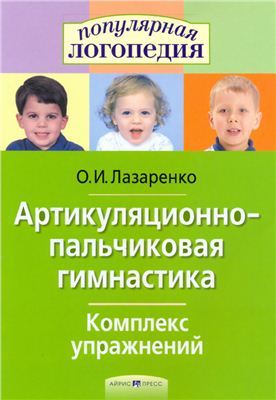 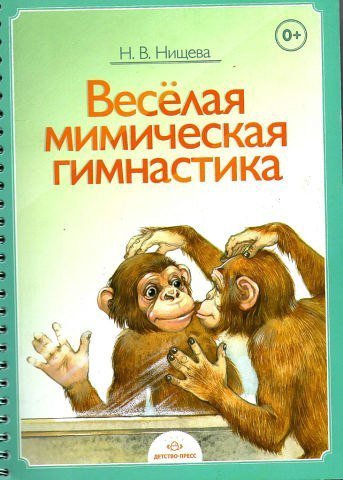 Уважаемые родители! 
		Только целенаправленная
систематическая  работа по развитию артикуляционного аппарата поможет вашему ребёнку научиться произносить  правильно звуки  русского языка.
Желаю успехов!
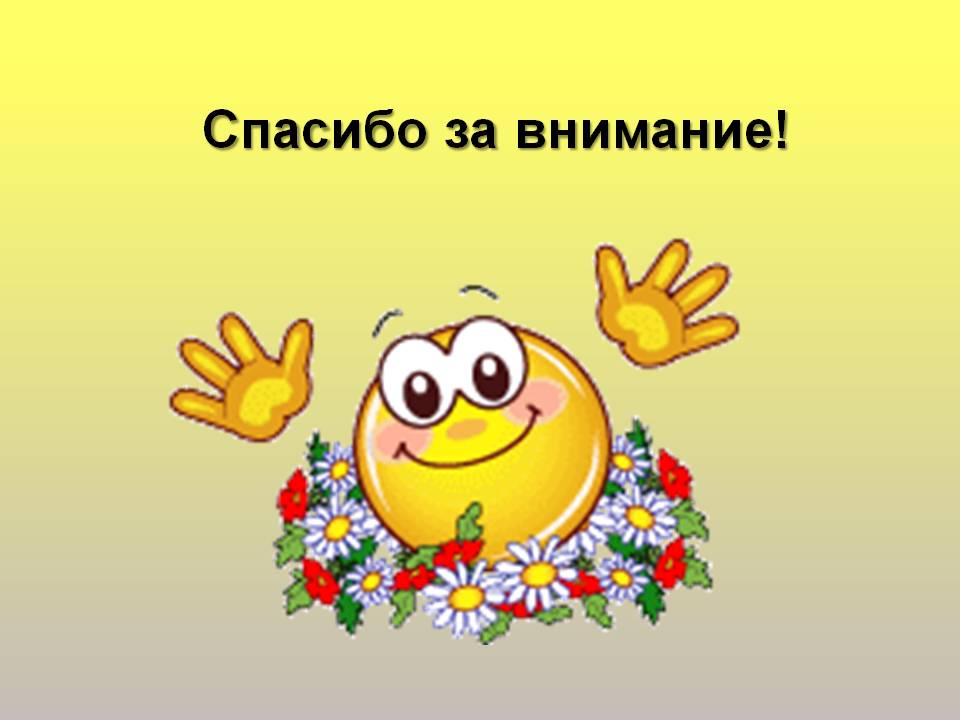